Mike Morrissey – ALT WHEELSClean Corridors – PropanePride Station – Hartford, CT
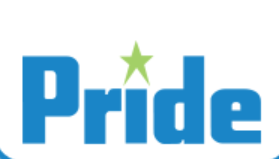 1
Aerial View of Leibert RD location
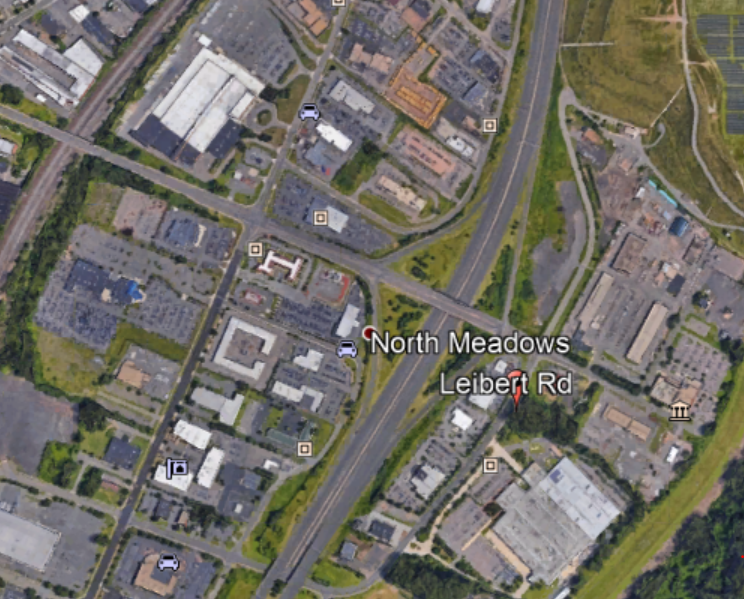 2
Leibert Road Hartford CT
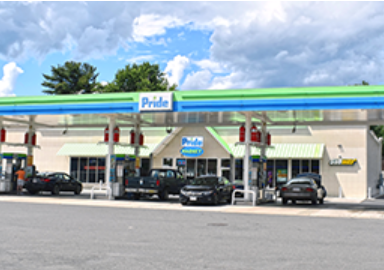 3
Now under construction
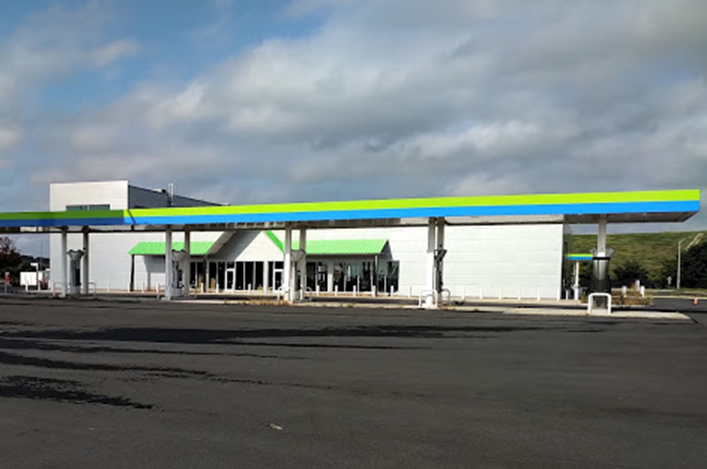 4
Alternative Fuels – Pride Store
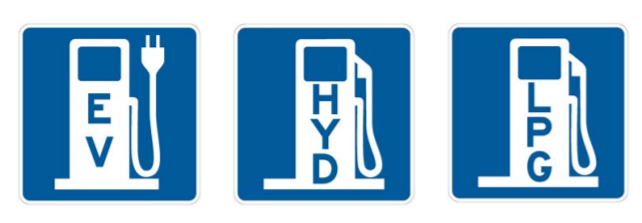 5
Compressed Natural Gas - Future
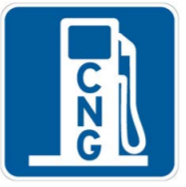 6
Hydrogen - Toyota /Air Liquide
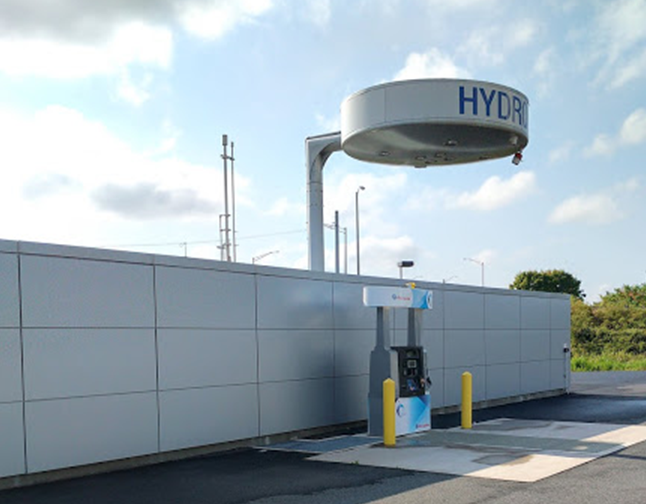 7
EV Charging - Tesla
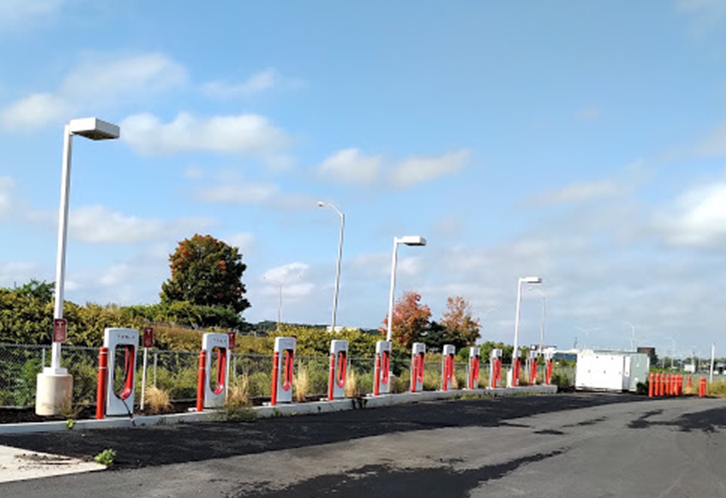 8
Propane – 18K Above Ground
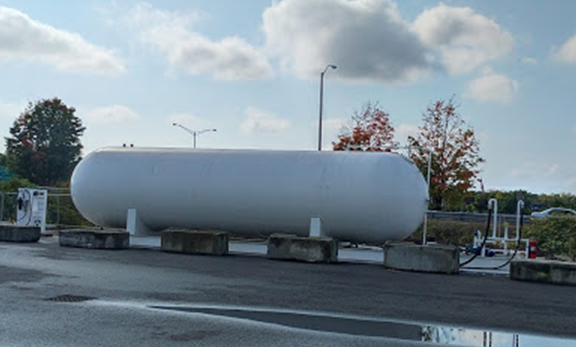 9
Features of Hocon Autogas System
18K Above ground storage with an associated Bulk Plant capability
Single Dual Hose Autogas Dispenser under weather canopy
2nd Autogas Dispenser will be installed in the future
Dispensers rated at 15 gallons/minute comparable to gasoline/diesel pumps
Low Emission Nozzles – No PPM required
Dispensers are fully integrated, customizable web-based unit
Accommodates Transport Delivery
Back up storage to support Electric Generation equipment
10
Dual Hose Dispenser on Island
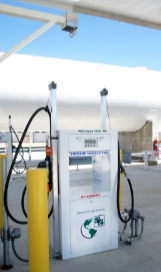 11
Low Emission Nozzle
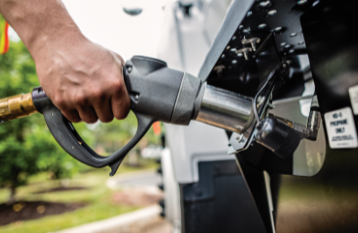 12
Transport Delivery
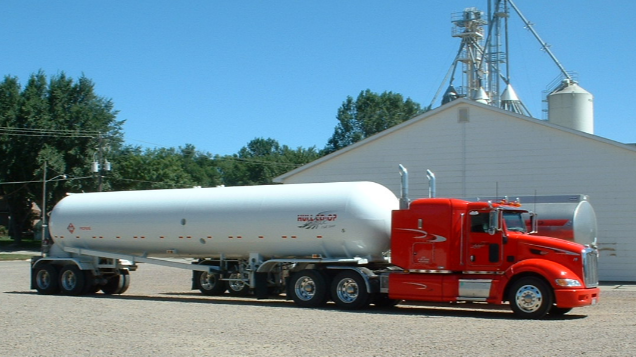 13
Thank you for your time – Go Autogas!
14